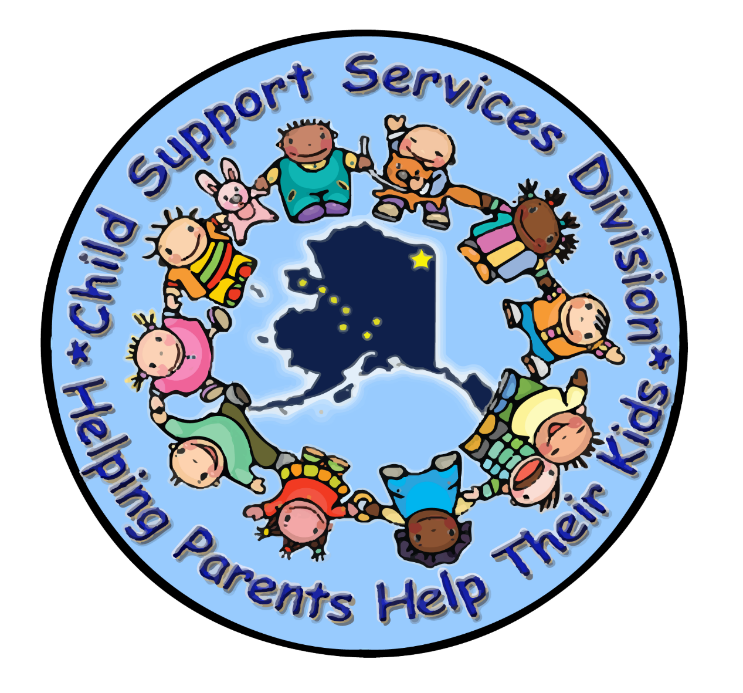 Alaska CSSD NSTARRe-platforming Project
Alaska Division of Child Support Services
February 5, 2019
Presentation Overview
Child Support in Alaska

Current System (NSTAR)

Re-platform Decision

Re-platform Project

Next Steps
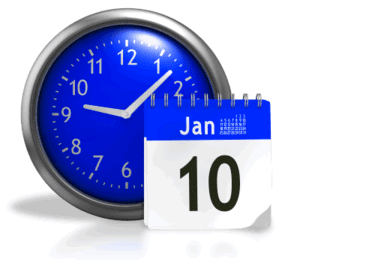 Overview of Alaska CSSD
Overview of Alaska CSSD
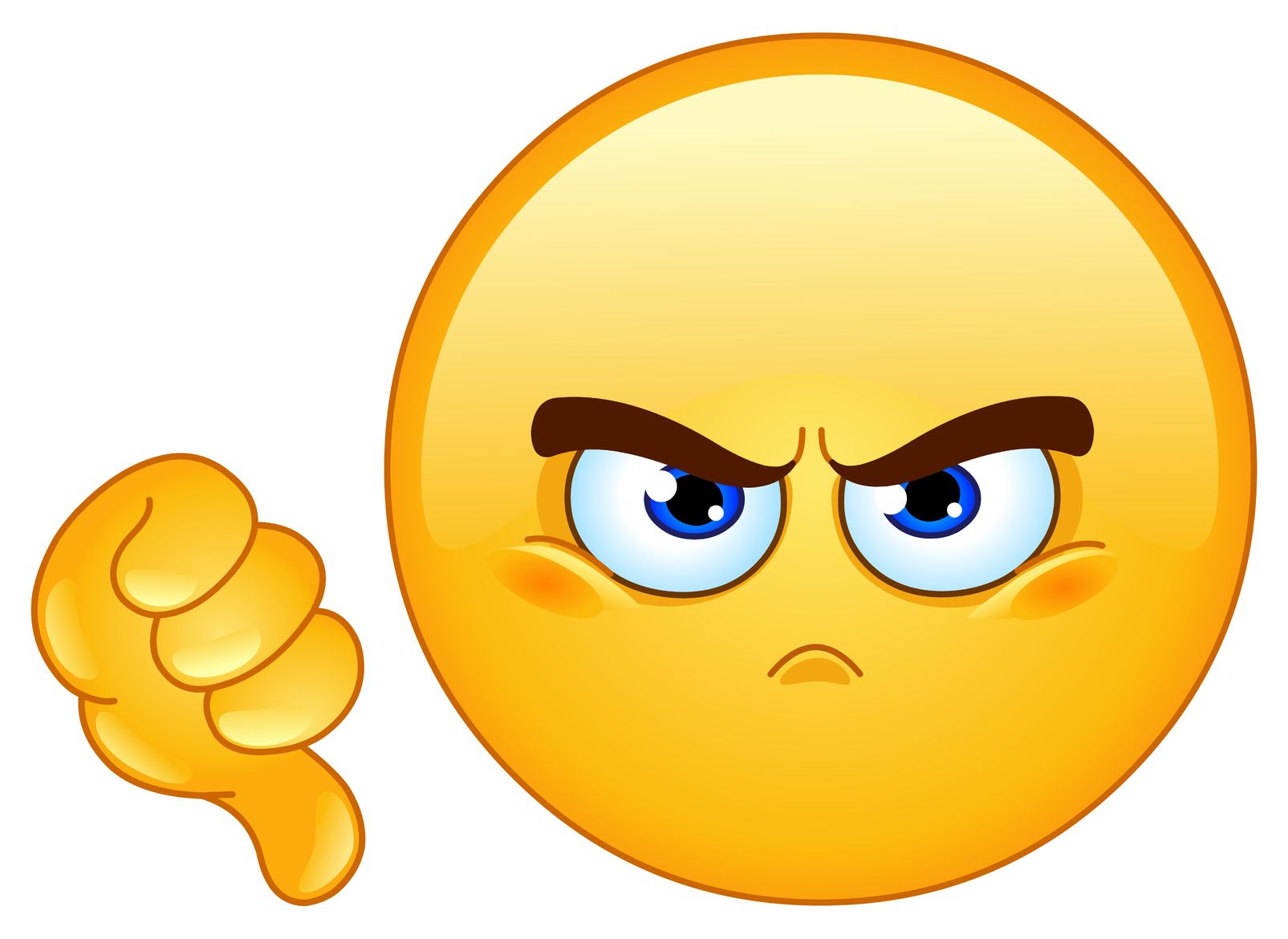 Current System (NSTAR)
Old
Mainframe 
Natural and COBOL languages
ADABAS Database
High Maintenance
Inflexible
Manual Processes
Operating Costs
Staff Skill Sets
Fast Performance 
Huge Database
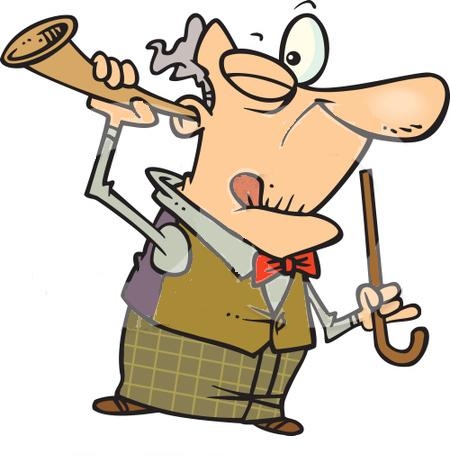 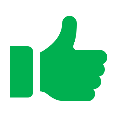 NSTAR Replacement Project
New System (2013)
Feasibility Study Completed…

State Economy
Political Considerations
Timeline
Cost
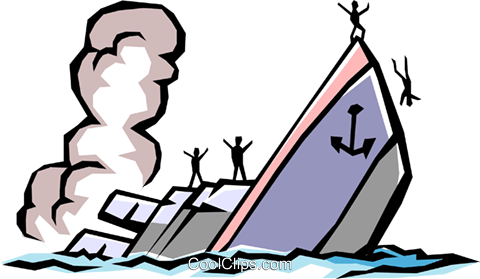 NSTAR Re-platform Project
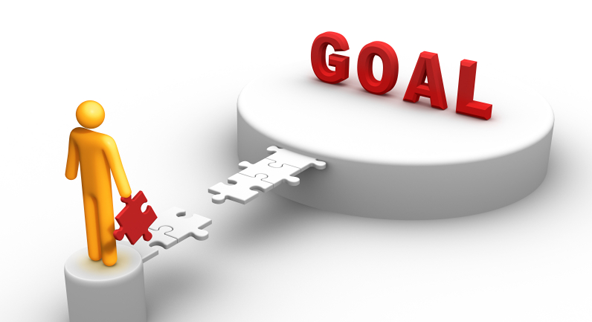 Goals:  
Off of Mainframe
Flexible Structure
Staff Hiring
Efficiencies Gained
Future Expansion/Enhancements


Federal Funding:
Use Remaining Funding to Clean-up/Fix problems
Like-for-Like – no need for APD
Total Capital $5M – 66% fed 34% state
NSTAR Re-platform Project
RFP Process & Award
Requirements
Cost - fixed
Timeline – 18 months
Iteration Approach

Risks Upfront
Streamlined Bid
First Time for Vendor
Limited Resources
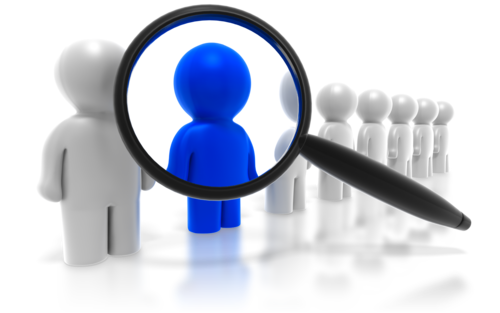 Iteration Approach
Mainframe
System
1 -
Database
Case Intake & Establishment
2 -
3 -
Locate I, Enforcement 1 & Financials
Enforcement II & Financials II
4 -
Enforcement III & Financials III
5 -
6 -
Locate II, Fed. Reports & Intergov.
7 -
Reporting I & Customer Service
Reporting II
8 -
[Speaker Notes: The NSTAR Re-platforming Project is divided in to multiple iterations with each addressing one or more corresponding functional areas.  Each functional area is broken down further into online system components and batch programs.  Deliverables, development, UAT and project schedule and payment are all based on these iterations.]
Re-platforming Project
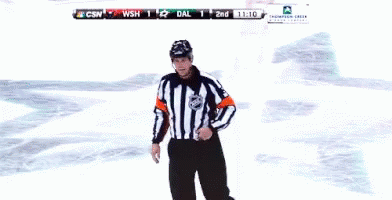 Problems

6 Month Delay
IT Management Change
System Performance
Data Issues
Batch Performance
Turnover in Testing (Manual)
Forms Change Order
Lack of Resources
20% staff cut
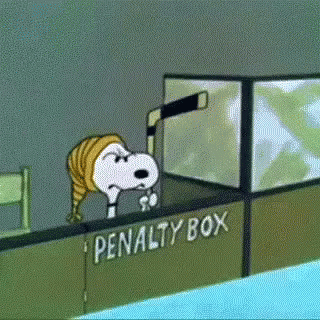 Re-platforming Project
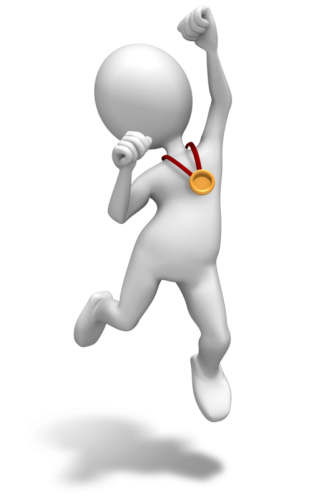 Current Successes

Quality Product
System Cleanup
Old Programs
Old Interface & Better Interfaces
Re-platforming Project
Current Status
Change on Testing Approach
Iteration Approach
SIT vs UAT
Online
Batch
Forms
Completion – April 15, 2019

Additional Resources
60% Complete
Cost To Date
Timeline Extension
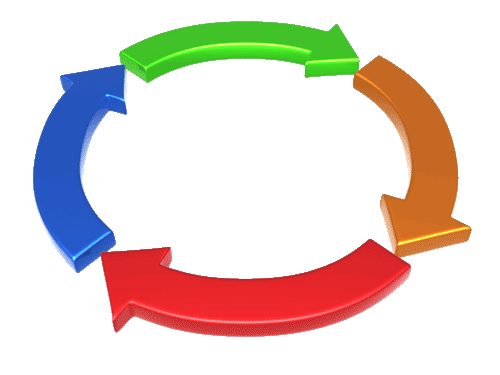 Re-platforming Project
Could’ve, Would’ve, Should’ve….
View from halfway…

Explore Better Way Off Mainframe
Adabas on Microsoft
Migrate Off Mainframe vs New System
Requirements Approach
Required vs Self Imposed
Business Process Review
Quality Control Manager
Project Approach
Waterfall vs Agile
Custom vs COTS
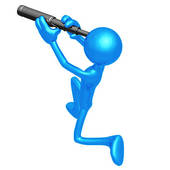 Alaska Child Support Next Steps
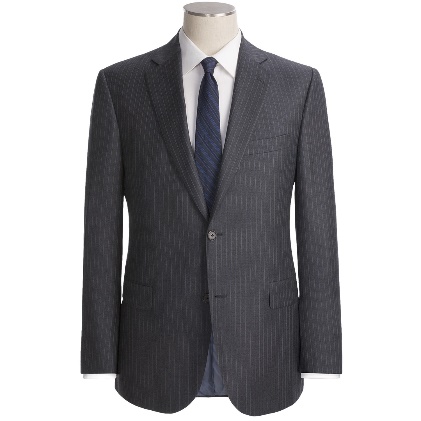 COTS Options
Cost
New System – “empty suit”
Business Process Change Acceptance
Quick Implementation Timeline
Reduction in Additional Costs
Federal Certification
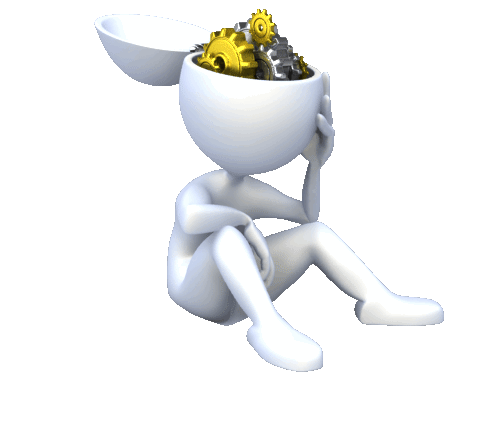 Alaska Child Support Next Steps
Modernize Systems & Services
Client Focus - 
Secure Access to Documents
Electronic vs Paper
Self Help
Internet
Mobile App
Staff Focus -
Single Screen Access
Simplified Processes
Eliminate “stupid processes”
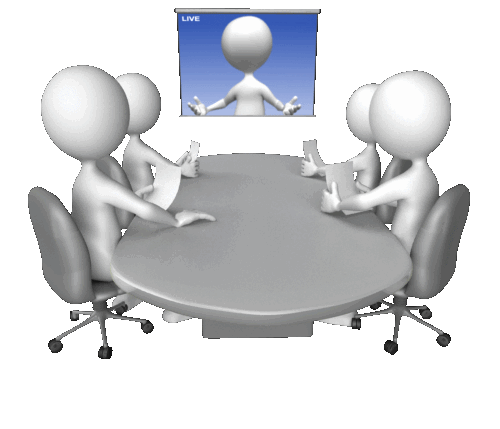 Alaska Child Support Next Steps
Anticipate:

Cost Savings
Eliminate Mainframe Costs
Cost of Scheduler
Print Solution

Efficiencies (Staff & Procedures)
Business Process Review
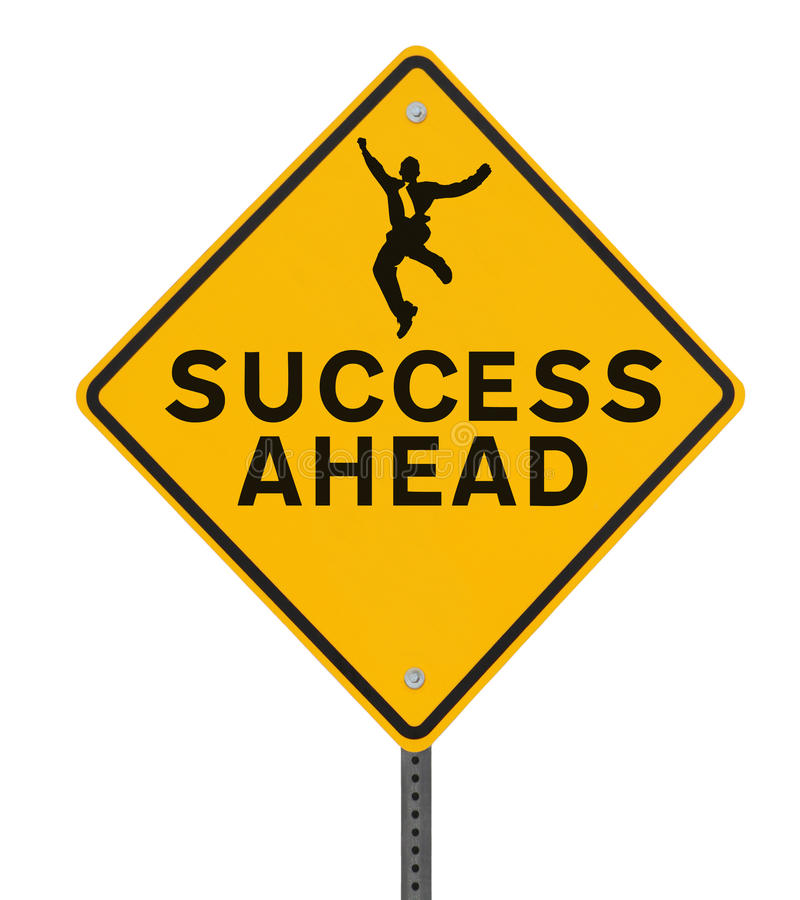 Child Support Next Steps
Goals

Fully Electronic
Ease of Use and Access
Amazon of Child Support
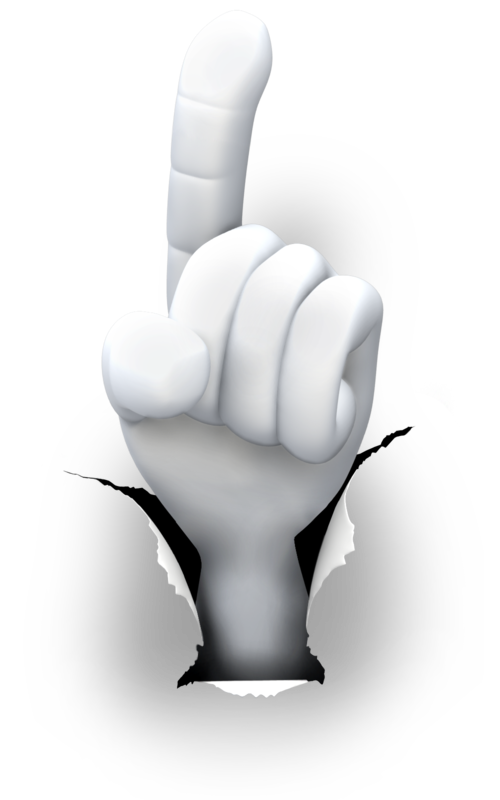 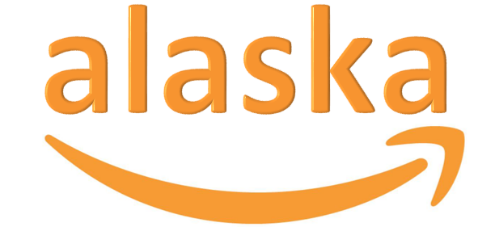 Questions?
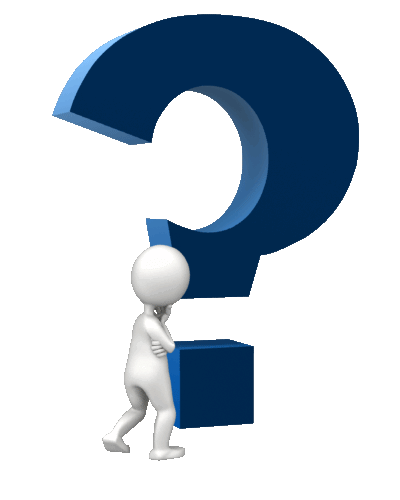